C
C
G
G
T
T
T
A
A
A
UV Damage
T
T
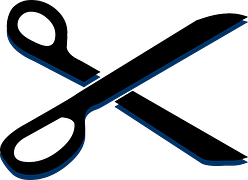 Endonuclease
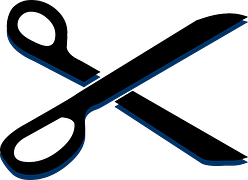 Endonuclease
DNA Polymerase
Ligase
Ligase